Figure 5. Group results of the fMRI main experiment (random-effect analysis). Images of all voxels reaching P ...
Cereb Cortex, Volume 14, Issue 7, July 2004, Pages 803–822, https://doi.org/10.1093/cercor/bhh040
The content of this slide may be subject to copyright: please see the slide notes for details.
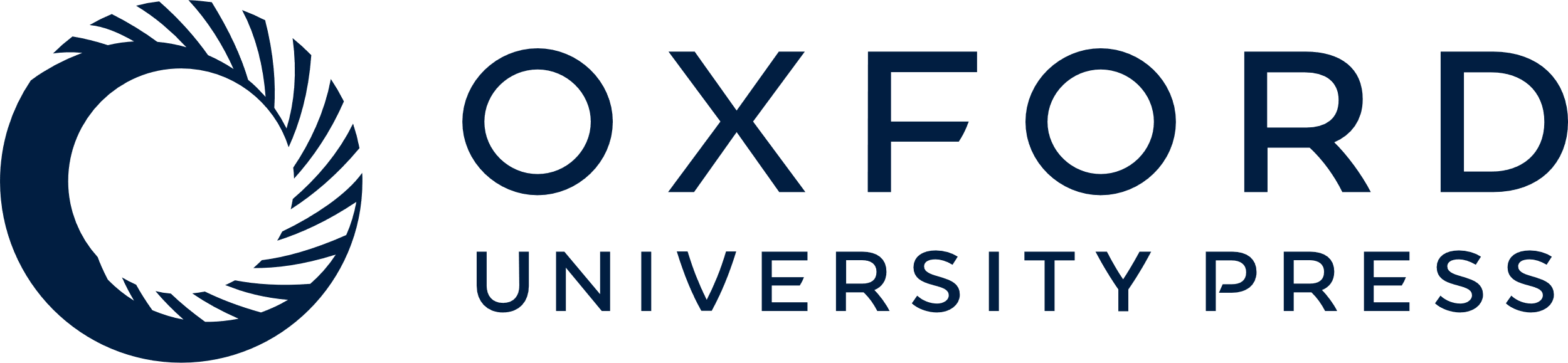 [Speaker Notes: Figure 5. Group results of the fMRI main experiment (random-effect analysis). Images of all voxels reaching P < 0.01 uncorrected for multiple comparisons, in the conjunction between the main effect of task (TSD–DIM) and increasing rate effect, rendered on a right (a), left (b), superior (c) and inferior (d) view of a standard brain. Numbers correspond to the activation sites listed in Table 1. The dashed white lines correspond with the location of the slices shown in Figure 11.


Unless provided in the caption above, the following copyright applies to the content of this slide:]